Spring 2014 TBDP Presentation
Dr. Steven PriceChair, TBDP CommitteeTechnology and Business Development Program201 Cordell NorthStillwater, OK 74078 (405)-744-6930tdc@okstate.edu
Cindy Malayer (405)-744-5361cindy.malayer@okstate.edu

Angela Cross
Technology Development Center
Oklahoma State University
201 Cordell North
Stillwater, OK  74078 (405)-744-6930
www.tdc.okstate.edu
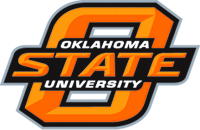 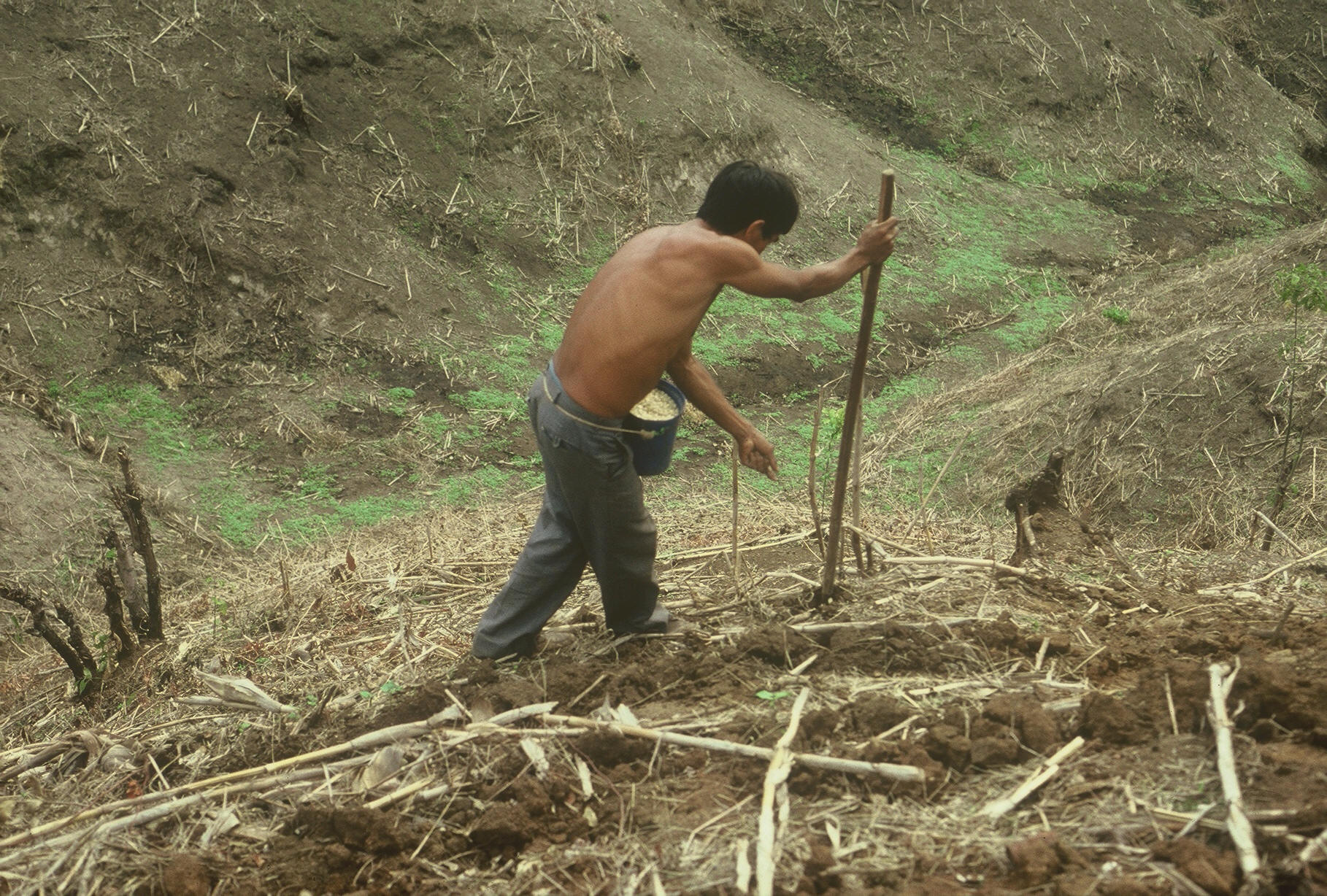 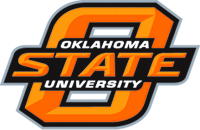 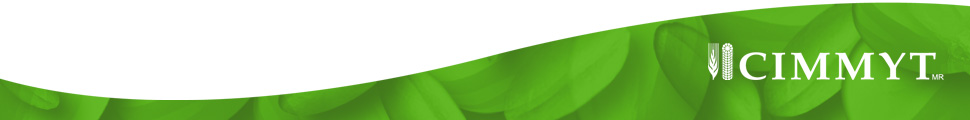 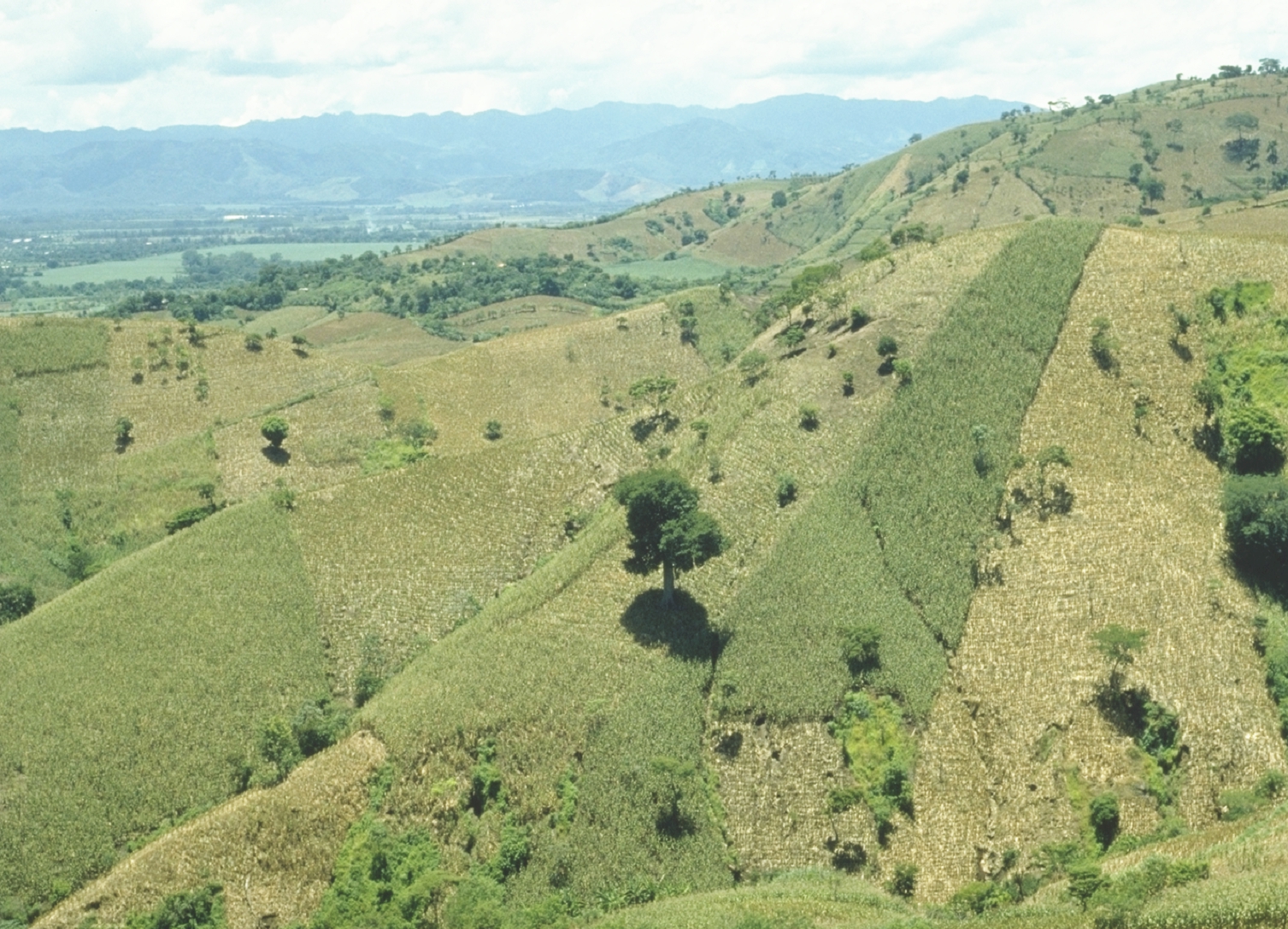 Singulation Design
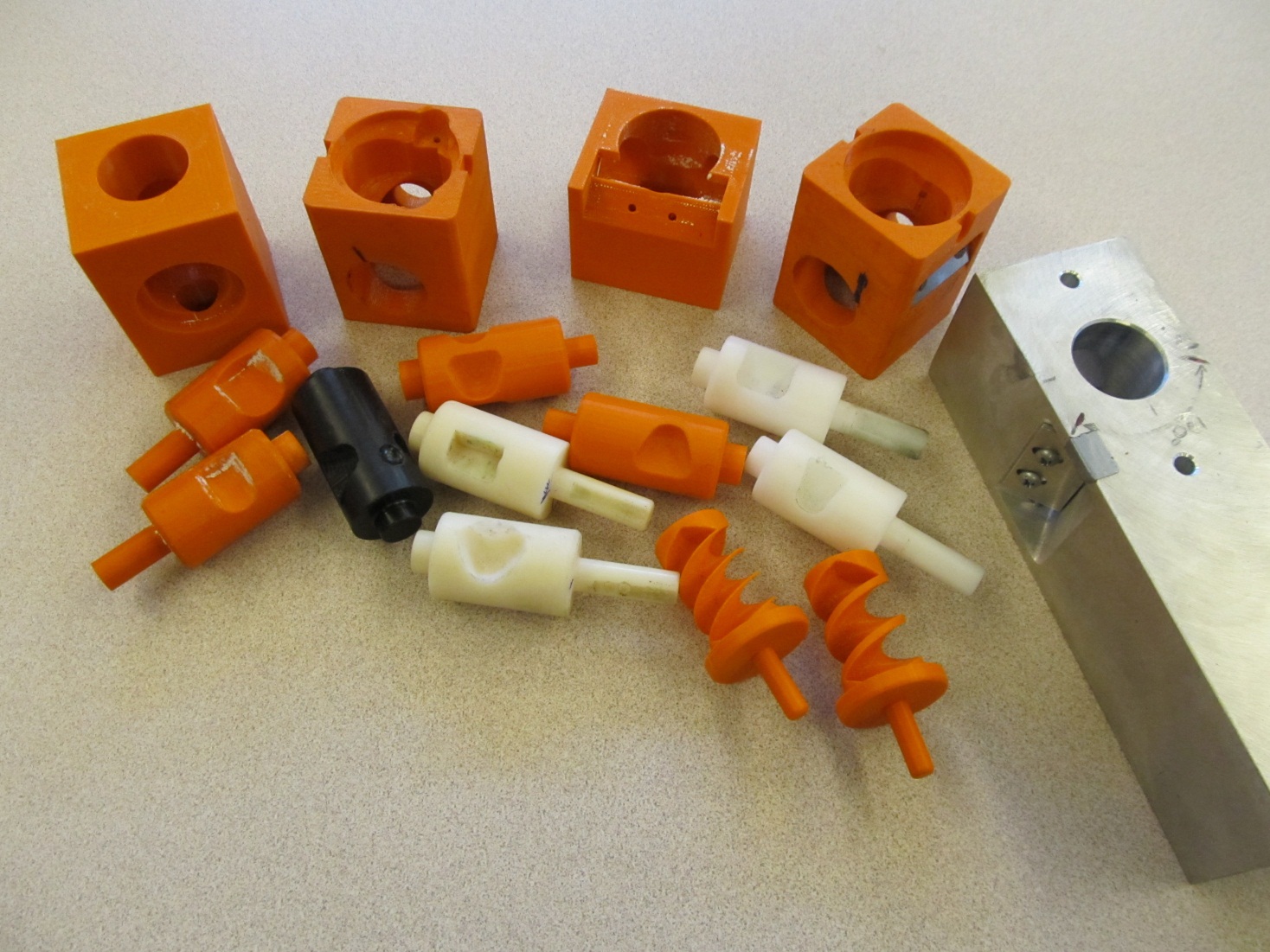 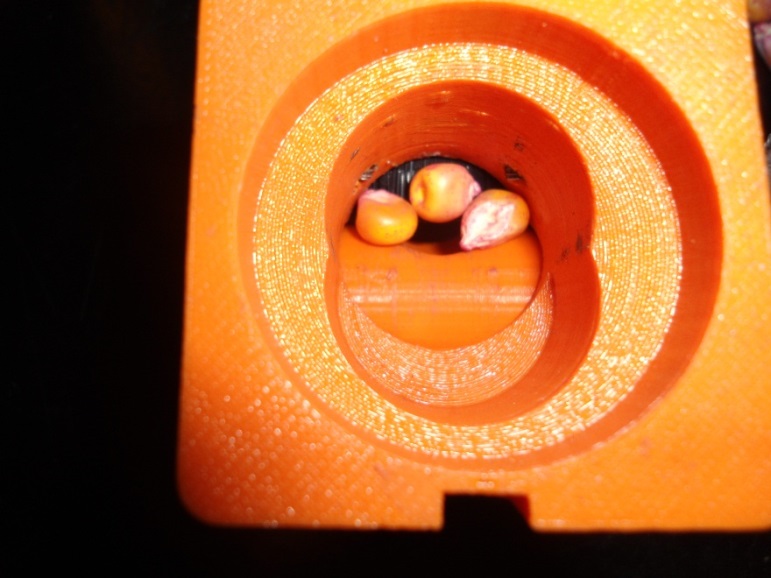 Reciprocating Drum Action
Drum rotates with the cavity moving back into the seed hopper as the spring is compressed.
Spring is fully compressed and the singulation drum cavity is exposed to seed in the hopper
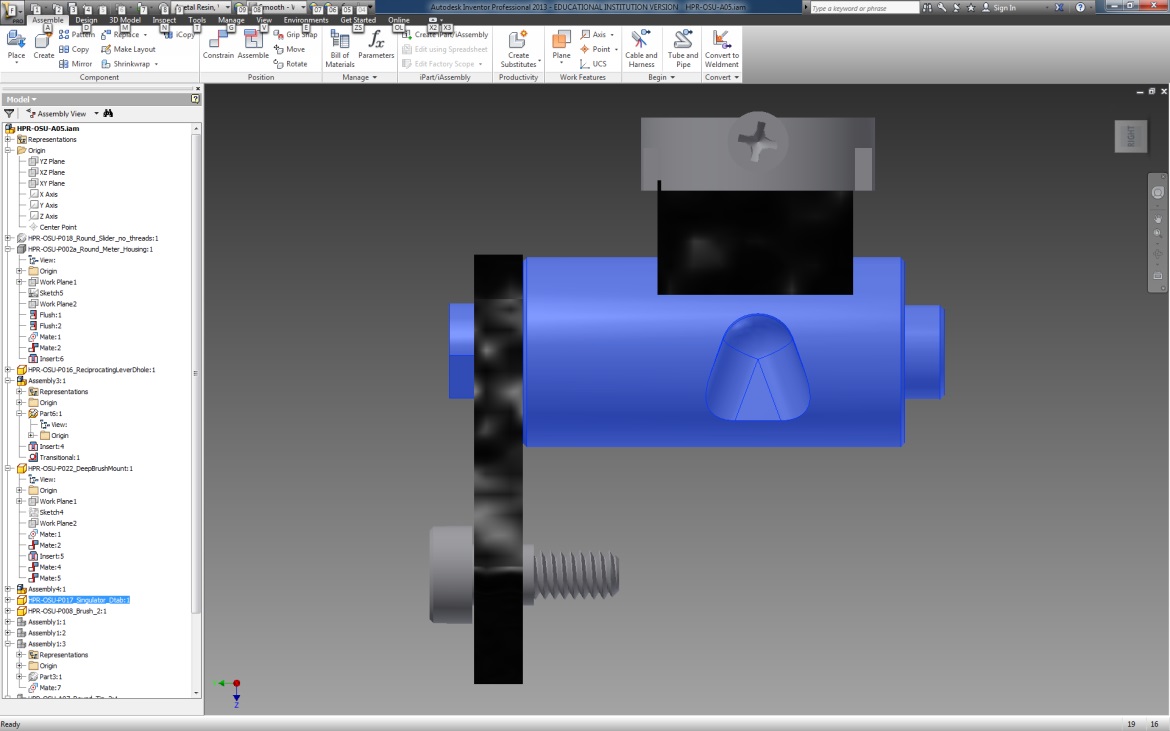 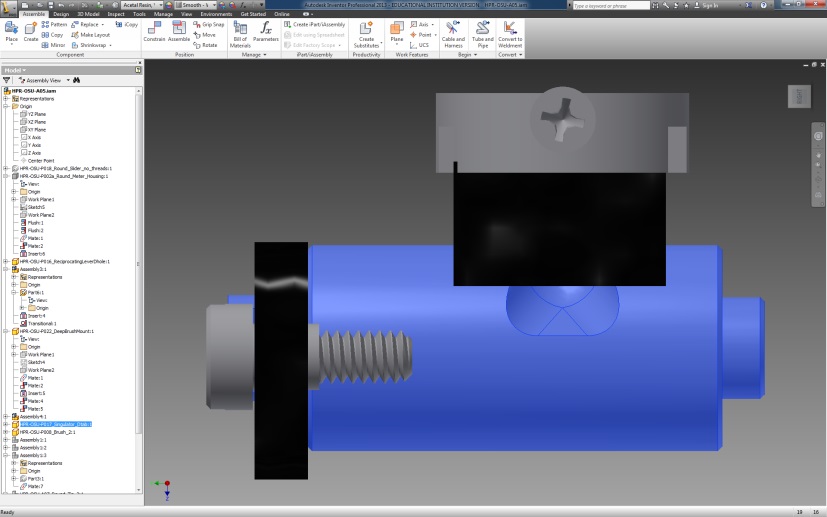 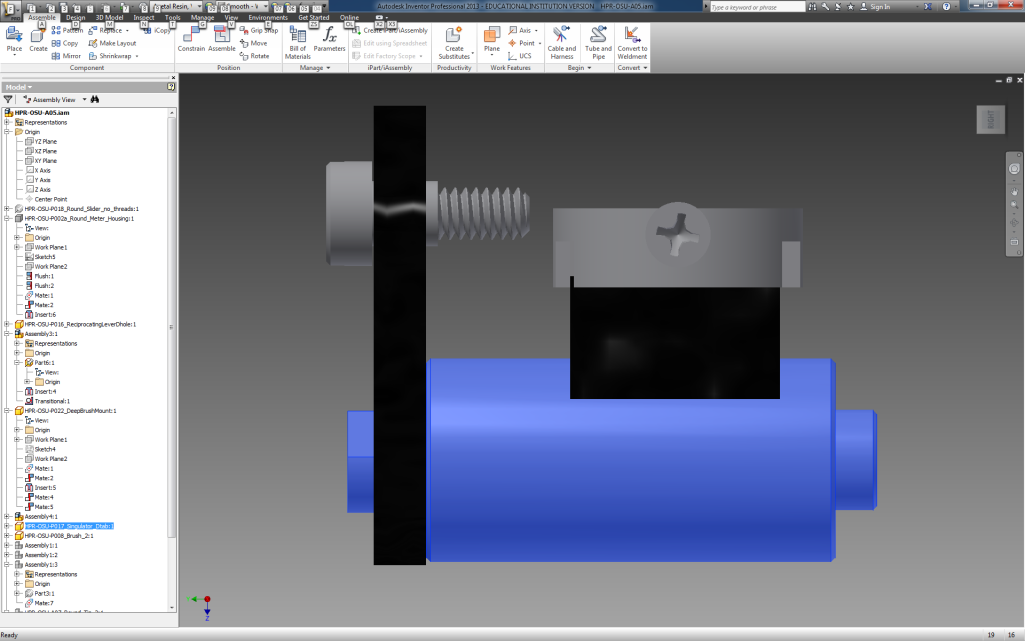 Drum position when planter is relaxed.
As the force on the spring is released, the singulation drum rotates back to the initial ‘relaxed’ position and the seed is dropped.
Koller, A. Adrian, William R. Raun, and Randal K. Taylor. 2012. Singulating hand planter and fertilizer applicator.  Serial No. 61/799,338. Disclosure, July 26, 2012.
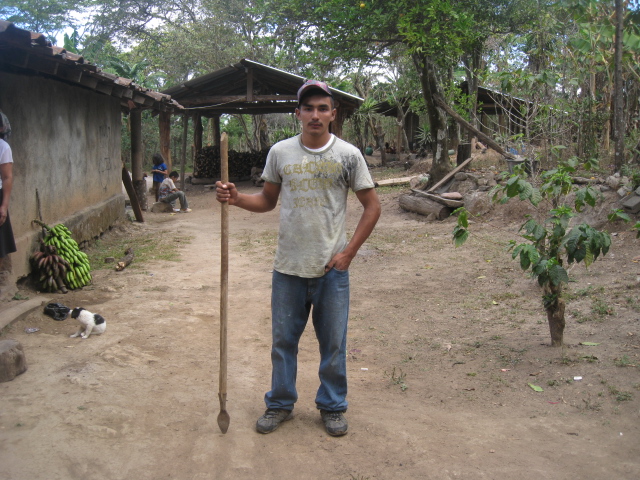 seed size (2653-4344 seeds/kg)seed type, shape
fertilizer
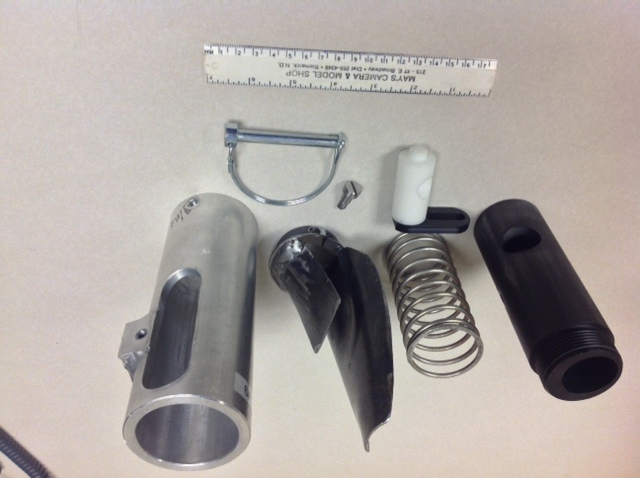 1,000,000 cycles
0.29g/seed
60,000 seeds/ha
3443 seeds/kg
1.0 kg hopper 
17 times refill
http://nue.okstate.edu/Hand_Planter.htm
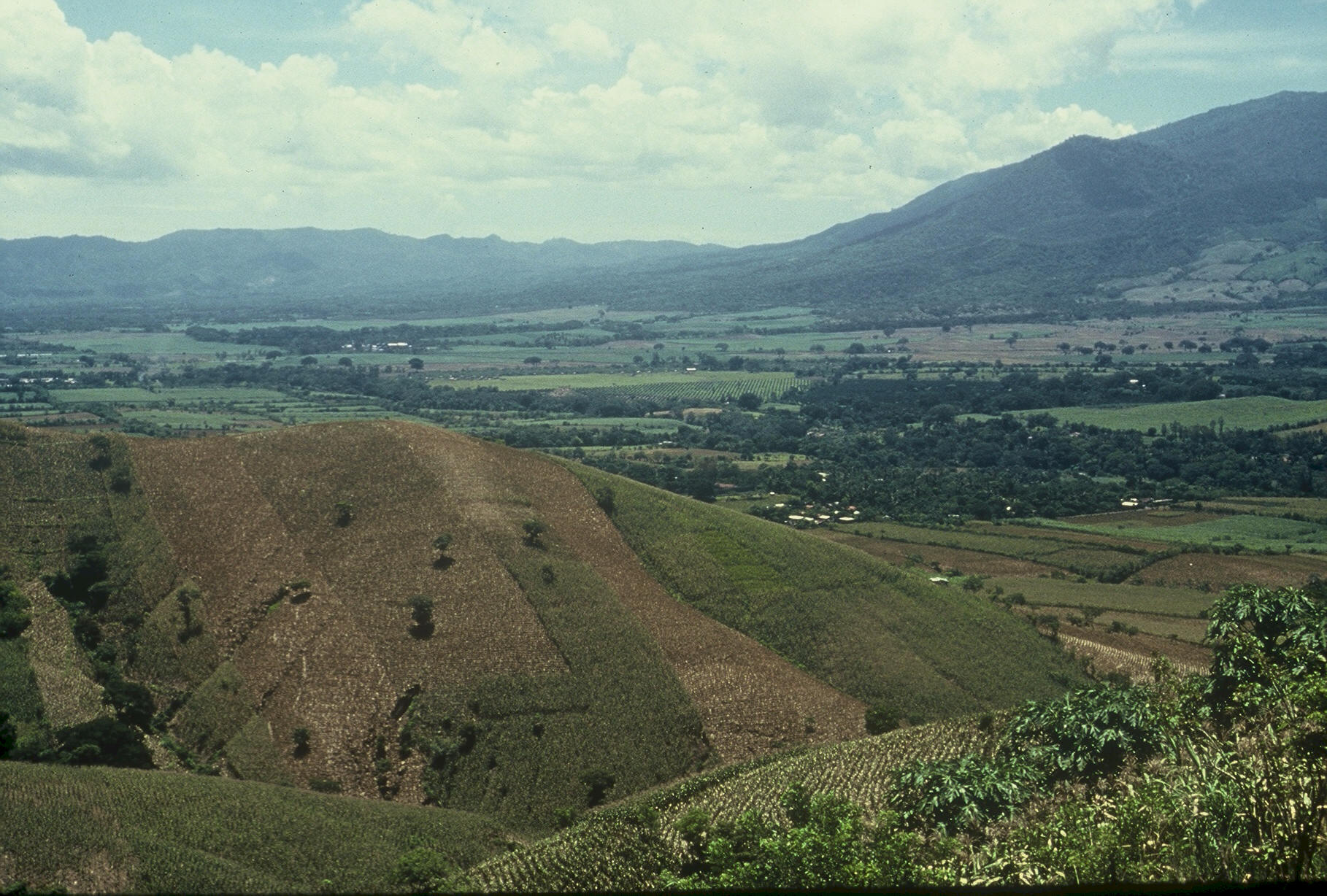 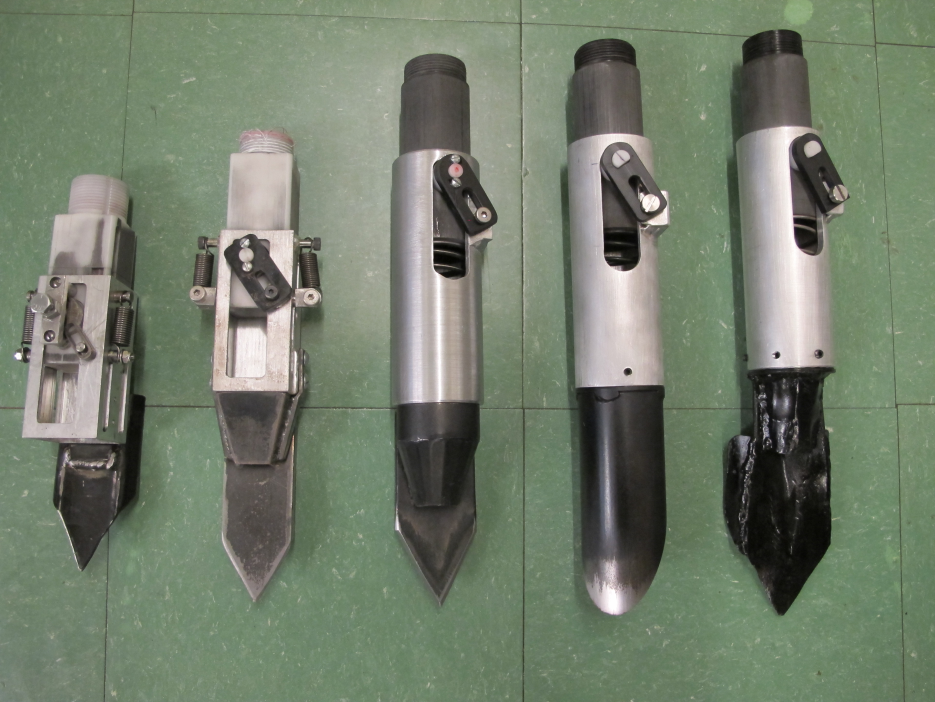 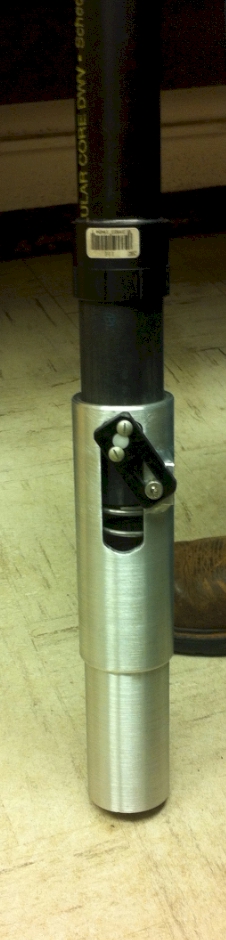 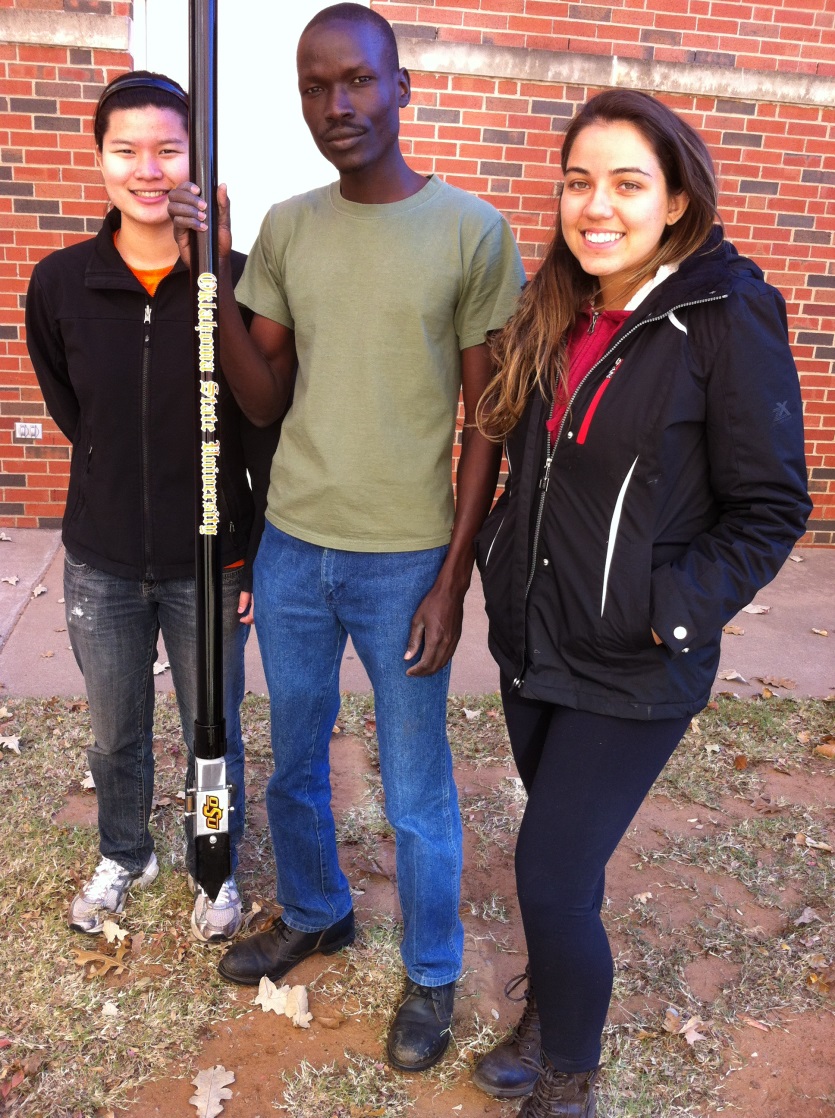 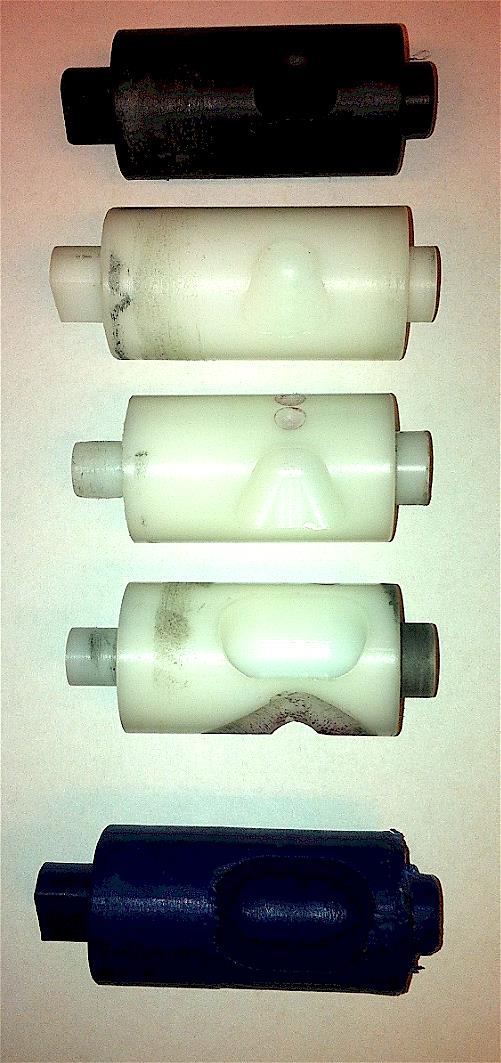 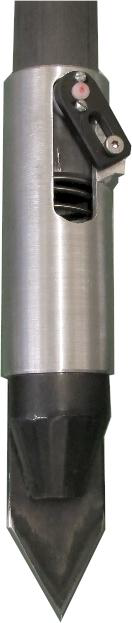 Technology to be commercialized (OSU Hand Planter)
Remove chemically treated seed from the hands of producers
Decrease soil erosion via improved plant spacing 
Accommodate mid-season application of urea-N 
Place urea below the surface reducing NH3 losses 
Increase corn production and NUE
OSU Hand Planter
works well over a range of seed sizes (1200 to 2000 seeds/lb)
80,000,000 ac’s of corn planted, weeded, hoed, and harvested by hand
World area planted by hand = corn area in the USA
average farm sizes are 2 ac’s
NGO support, interaction, and ultimate subsidizing of this work is expected
January 2014, conducted an international hand planter workshop whereby on-line-internet attendees included locations in Africa, Asia, Latin America, and the USA 
http://nue.okstate.edu/Hand_Planter/osu_hand_planter_workshop.html
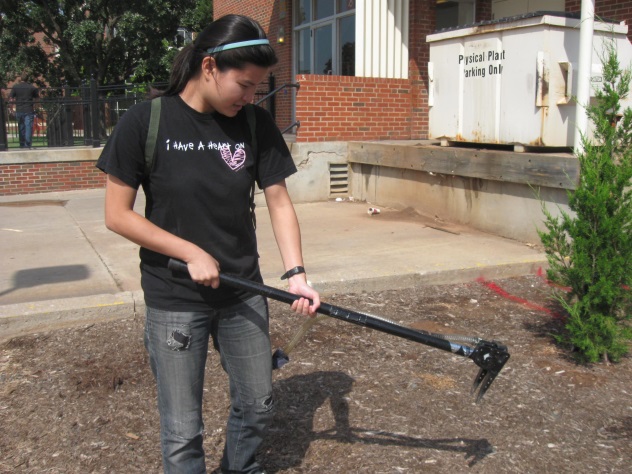 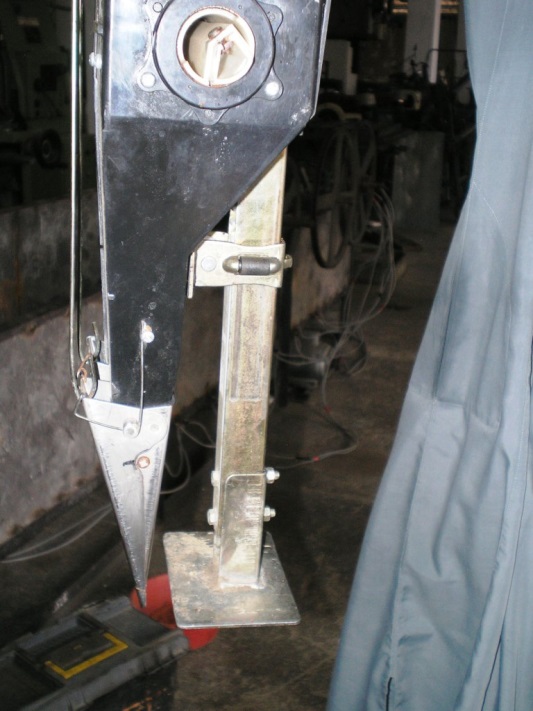 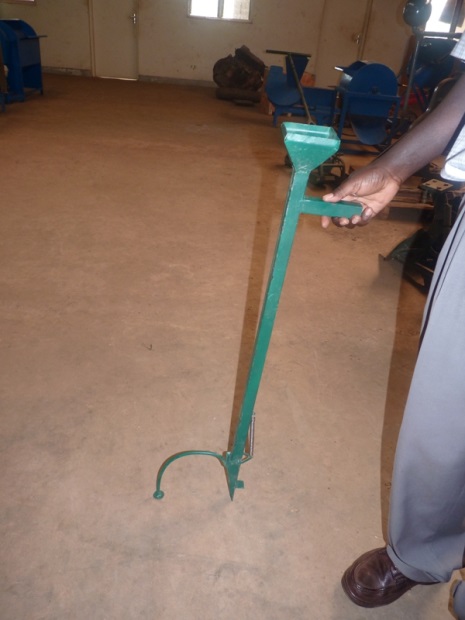 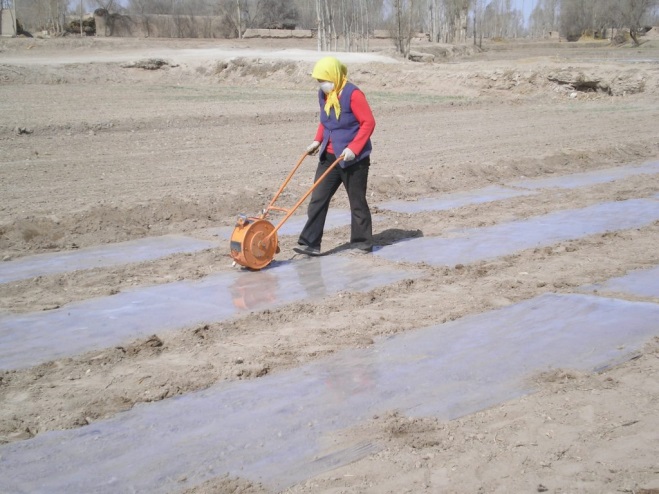 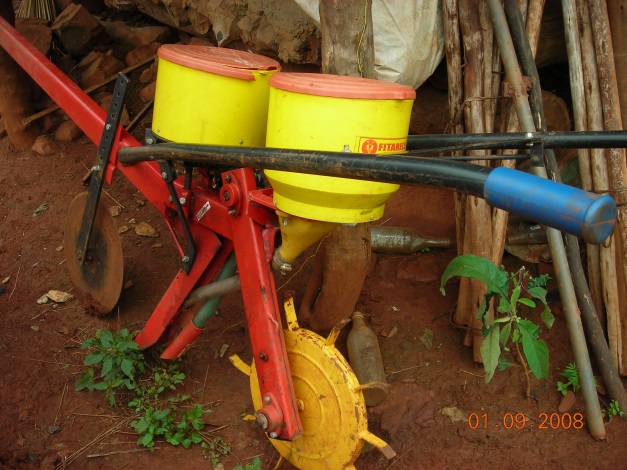 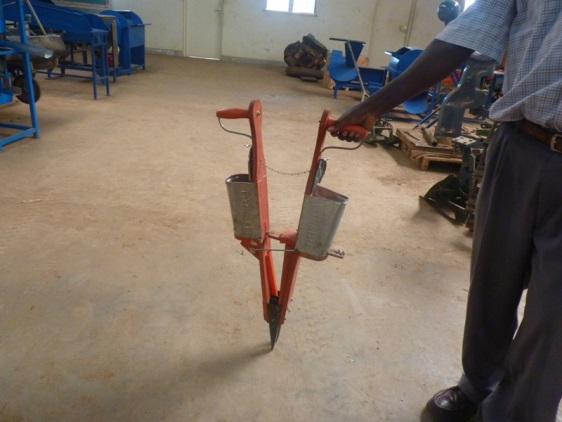 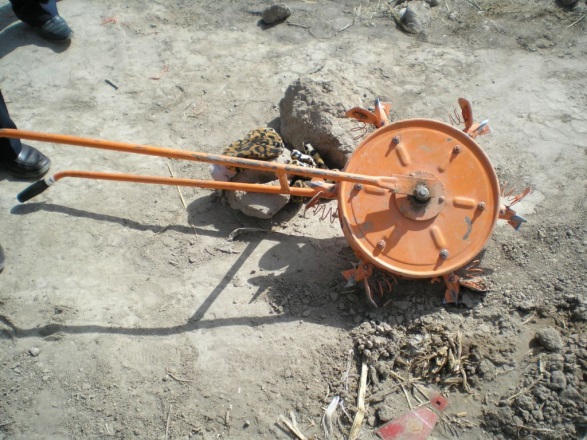 Title:  Refinement/Extension of the OSU Singulating Hand Planter 
(TBDP II, invention disclosed, need for “gap” funding)


Principal Investigators:   Randy Taylor, BAE randy.taylor@okstate.eduBill Raun,  PASS bill.raun@okstate.edu
Joshua RingerIndigdev LLC (www.indigdev.com) 601 S. Washington PMB 234Stillwater, OK 74074joshuaringer@indigdev.org
(http://nue.okstate.edu/Hand_Planter/osu_hand_planter_workshop.html) .  Heightened level of demand,  now need commercial plan.  OSU hand planter close to being on a world stage
OSU Invention Record and Report Form:  IRR submitted, Singulating Hand Planter # 2013-001
Plan for commercialization, patent currently being sought Actual interest:  Indigdev LLC (www.indigdev.com, 601 S. Washington PMB 234, Stillwater, OK 74074) has tentatively committed to license and market OSU hand planters.  Local, Oklahoma owned company that presently employs several OSU graduates.  
Long-term impact for Oklahoma:  OSU hand planter can be adapted to any seed that would be planted by hand.  Alternative drums for fertilizer application
Has a broad market in addition to developing world corn, with homeowners for gardens, and food plots for those in the wildlife industry.  
Reciprocating drum design includes vested IP interests that belong to OSU
Project timeline 
 
Date, 2014	Activity
March 	Completion of P-II design 
April	Production and testing
May-August	Prototype testing in Oklahoma, El Salvador, Thailand
	     Field trials (planting all the way through harvest)
Sep - October	Data analysis, re-design, P-III construct
Nov - December	Production scale hand planter released
January 2015	Final annual report submitted to TBDP
Proposed budget	n	CostLocal construction of P-II OSU planters	20 ($500 ea)	$10,000By-site support for planter evaluation	20 ($400 ea)	$8,000   (includes gas money, misc. expenses)Data analysis and re-design	1	$3,000P-III design, manufacture and testing	1	$5,000 Initial manufacturing injection molding 	20 ($250 ea)	$5,000Project Reporting	1	$500Total 		$31,500
http://nue.okstate.edu/Hand_Planter.htm
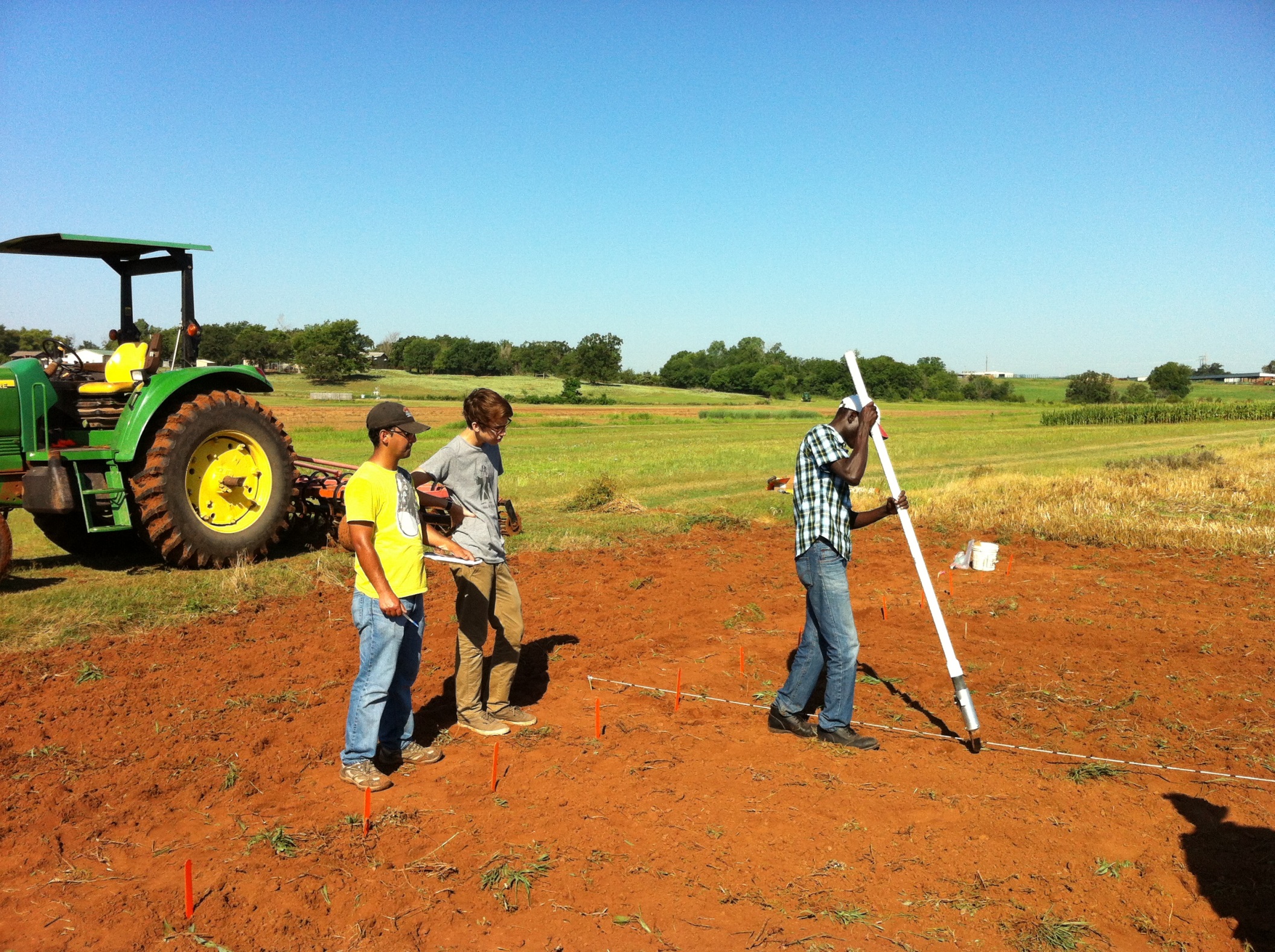 http://nue.okstate.edu/Hand_Planter.htm
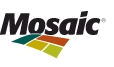 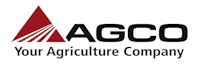 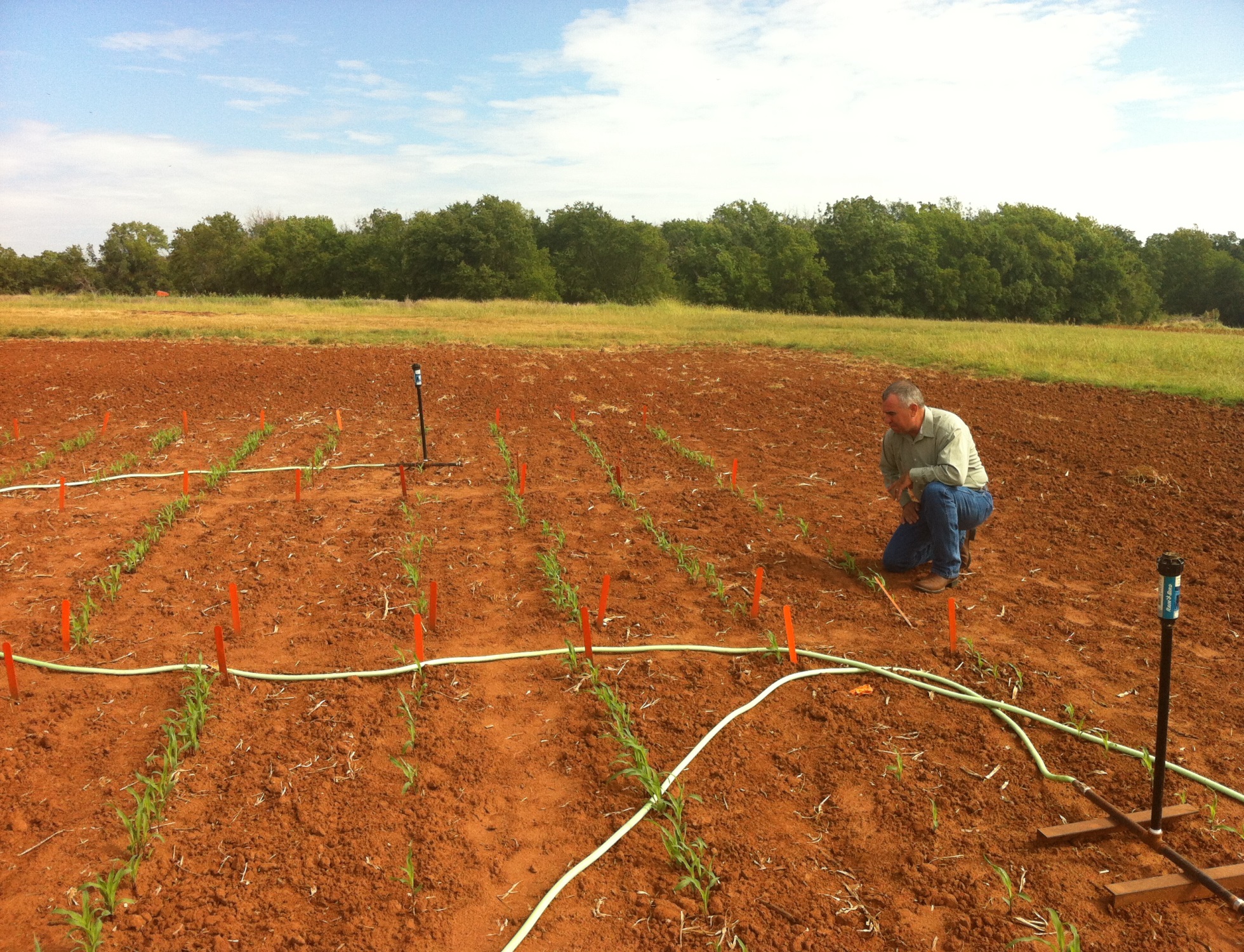 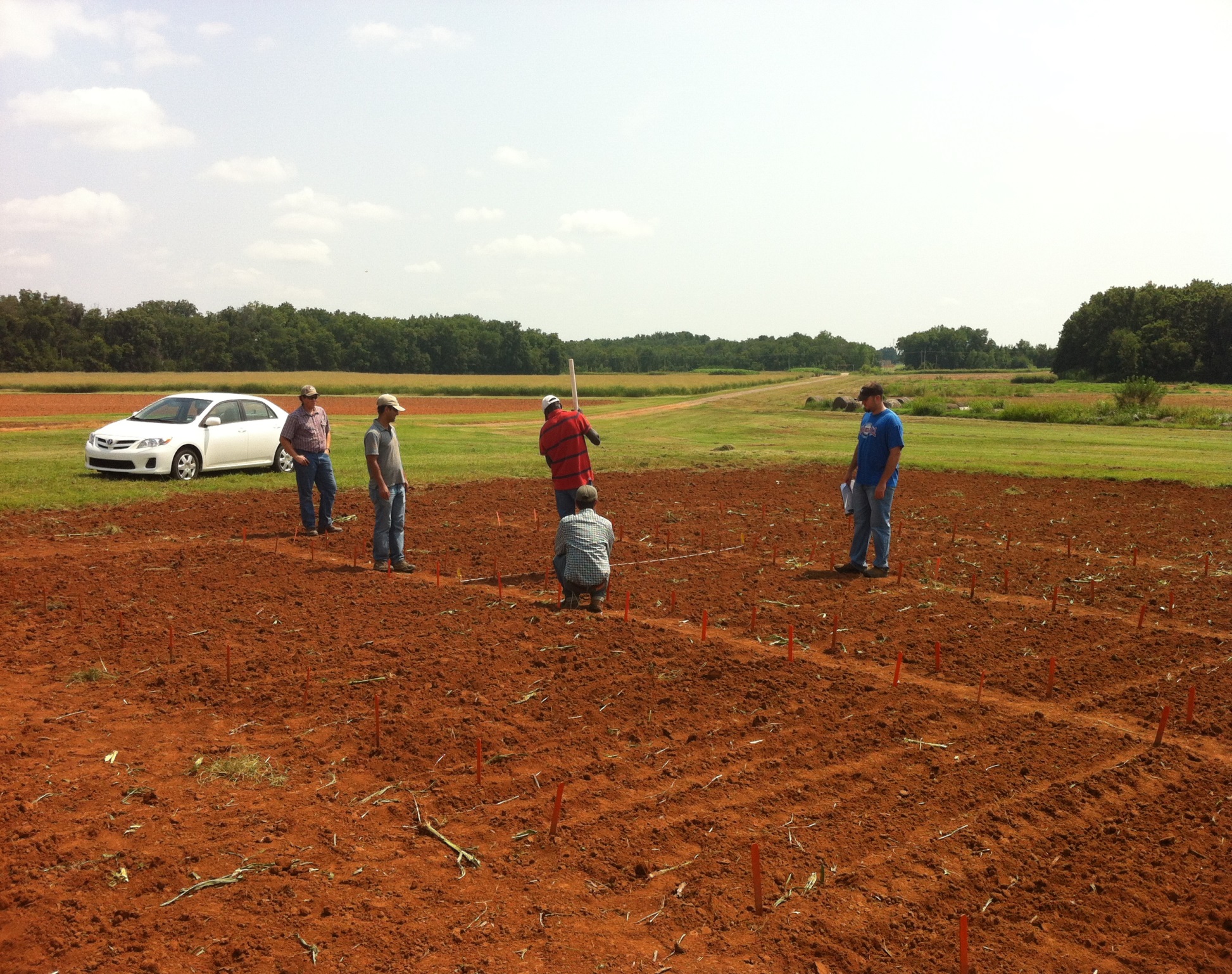 Dr. Randy Taylor
Dr. Nyle Wollenhaupt
1,000,000 cycles, no failures1 hectare, 100,000 seeds/ha, 10 years
Regional Trials: El Salvador, Honduras, Thailand, Colombia, Uganda, Zambia
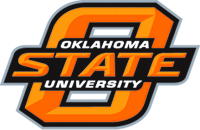 Questions